Biomass stoves in dwellings: interplays between fuel use & technology
pellet stove design challenge 2016
brookhaven, new york, usa
*Ricardo L. Carvalho1,2, Ole M. Jensen1, Luís A. Tarelho2, Estela D. Vicente2
1Department of Energy and Environment, SBi, Aalborg University, Denmark
2Department of Environment & Planning, CESAM, Aveiro University, Portugal
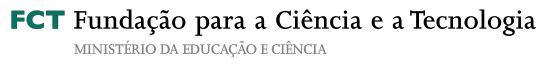 [Speaker Notes: Bringing stories around the Europe…]
Biomass stoves in dwellings: interplay between fuel use and technology
Solid-fuel use & air pollution 
Traditional installations & certified appliances
Comparing two contexts 
Performance: retrofits & automation
Advanced interventions
Outcomes
Solid-fuel use & air pollution
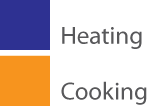 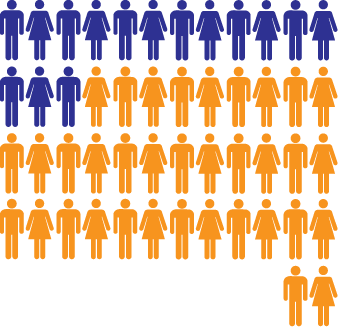 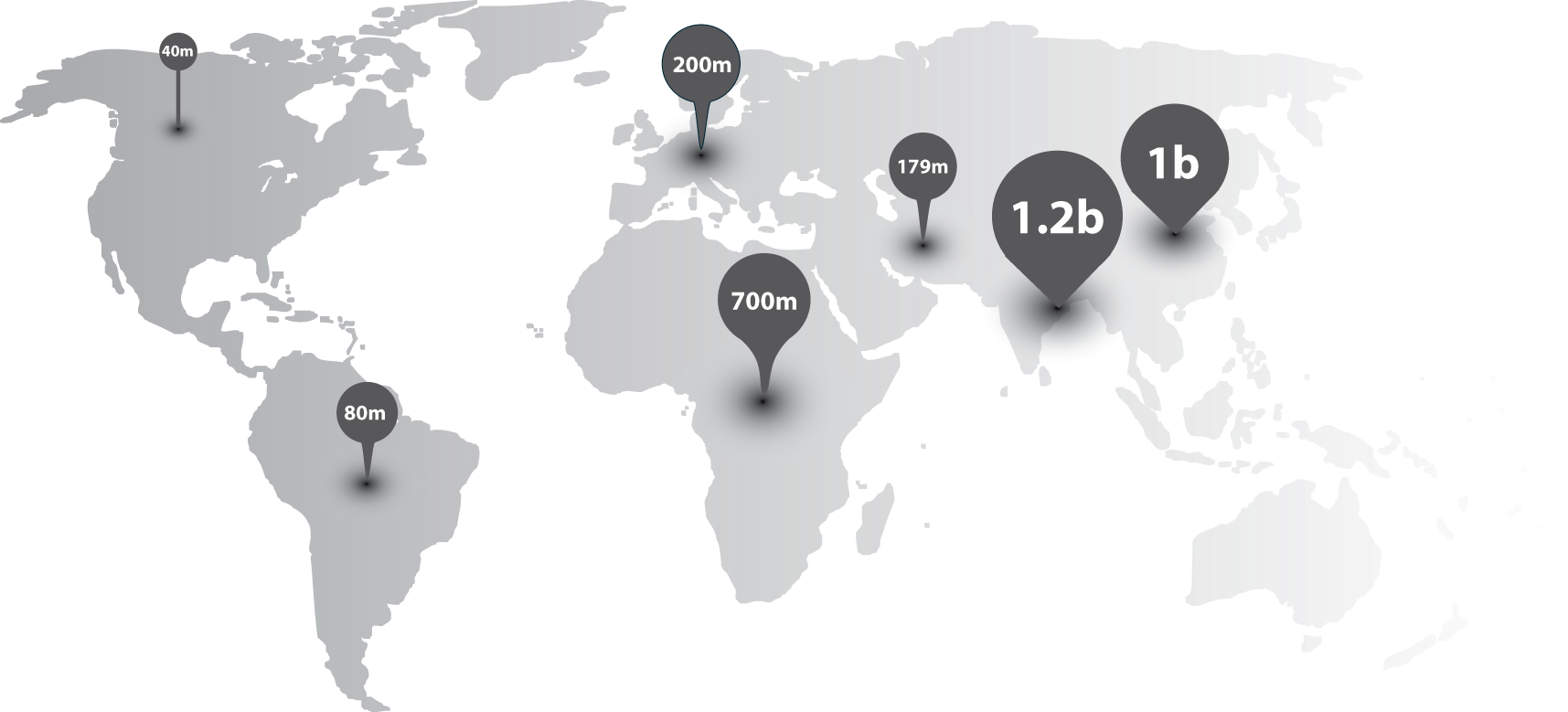 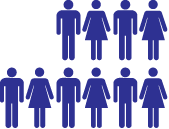 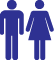 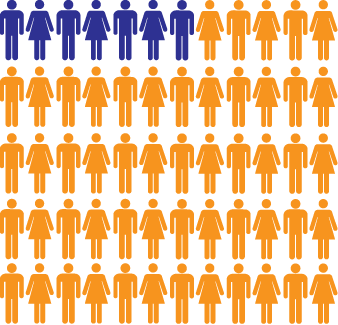 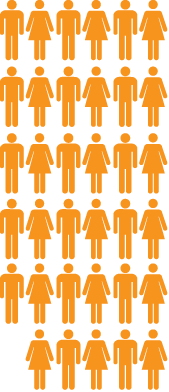 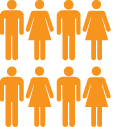 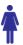 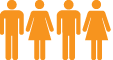 In cold areas, heating requires more fuel than cooking during atmospheric inversions!
Residential wood heating is a major source of PM in Europe
[Speaker Notes: Outdoor air pollution is a major risk factor – responsible for 3.3 million permature deaths from PM2.5 associated to residential energy use in India and China (GBD, 2010)]
Traditional installations & certified appliances
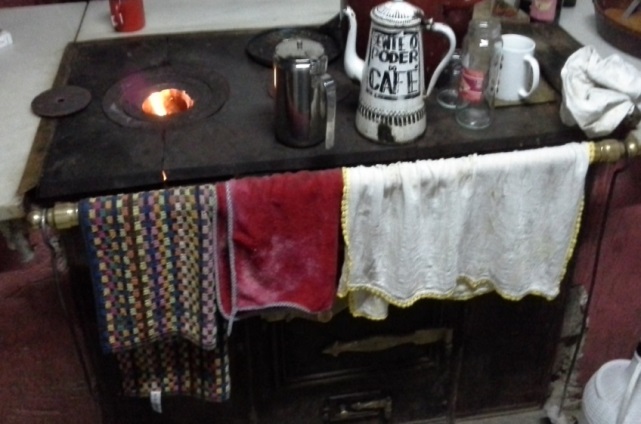 © Carvalho,2013
Heating and cooking using wood/coal in Spain, Galician cast-iron stove, 2013
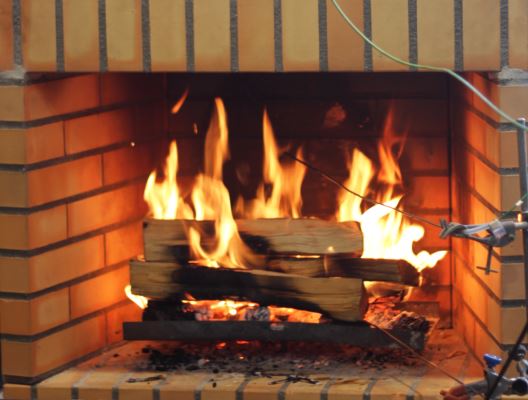 Recreational wood heat in Europe 
Open fire, 2016
[Speaker Notes: Direct wood heaters dominate LOT15 stock ~ 65 Mo
e.g. Fireplaces (16 Mo)
e.g. Enclosed (>7 Mo)]
Traditional (22 Mo) & certified appliances (41 Mo)
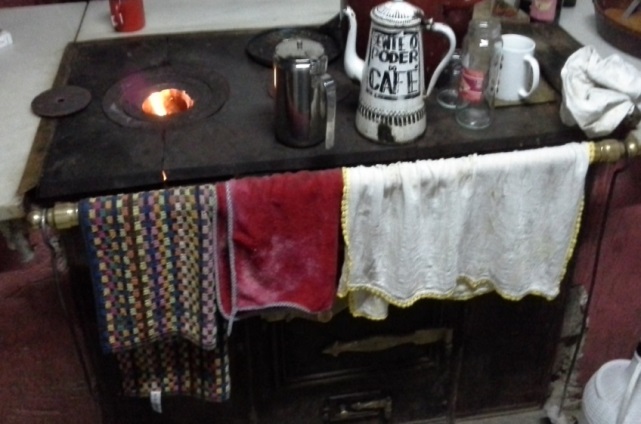 © Carvalho,2013
Rural Areas 
Mediterranean 
High loads
2-4 kg/h
Primary Mediterranean High loads
EN ecolabel Portugal
© Solzaima,2016
Heating and cooking in Spain, 
Galician cast-iron stove, 2013
Heating winter in Spain. Portugal
Insert, 2016
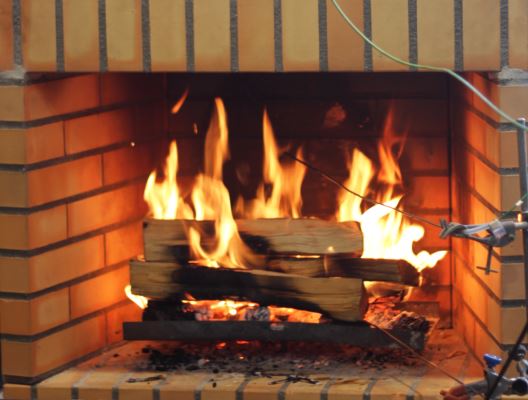 Secondary Nordic 
Low loads
All over Europe
Wide range loads
1-6 kg/h
Ecolabel swan
Heating and cosiness , winter  in Denmark, 2014
Recreational wood heat in Europe 
Open fire, 2014
[Speaker Notes: e.g. Certified inserts >16 Mo
e.g. Certified roomheaters >25 Mo]
Comparing two contexts
Portugal
~1.5 Mo installations
Denmark
~0.7 Mo installations
31.190 TJ/secondary heat
~30% pellet boilers/stoves!
35.342 TJ/primary heat
11 kt PM2.5
17 kt PM2.5
C. Gonçalves et al. Inventory of fine particulate organic compound emissions from residential wood combustion in Portugal. Atmospheric Environment, 50, 297-306, 2012.
Danish Centre for Energy and Environment, 2013.
Performance: retrofits & automationSimulating real-world emissions
Ecodesign requirements, 
ANNEX III; 4.a (2)
Ecodesign requirements, 
ANNEX III; 4.a (3)
12Pa
Natural draft
(2) Dilution tunnel at Univ. of Aveiro
Dilution rate/25-35 
Portugal, 2015
(3) Dilut. tunnel in a testing setting (NS3058)
Denmark, 2010
© Carvalho,2014
Performance: retrofits & automationLaboratory & field studies
Laboratory tests 
3 installations
Iberic rural house
Pellet stove (EN14785:2008), 2016
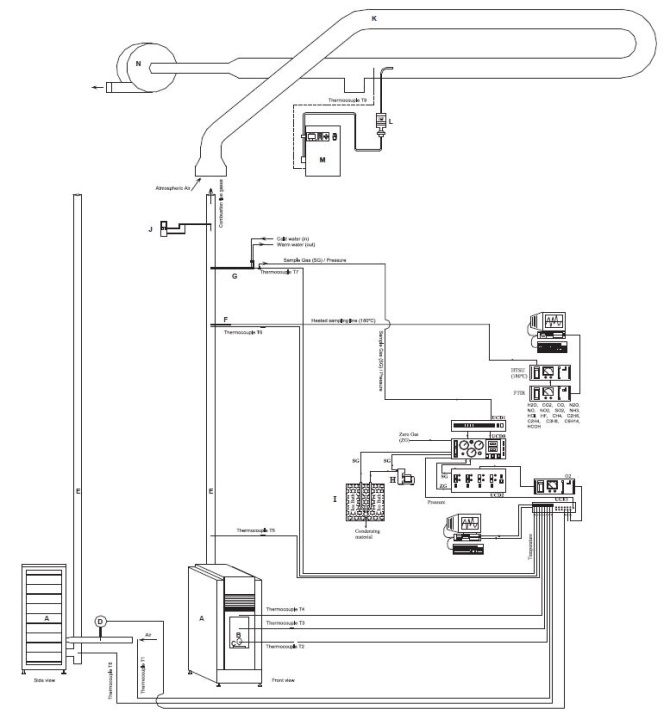 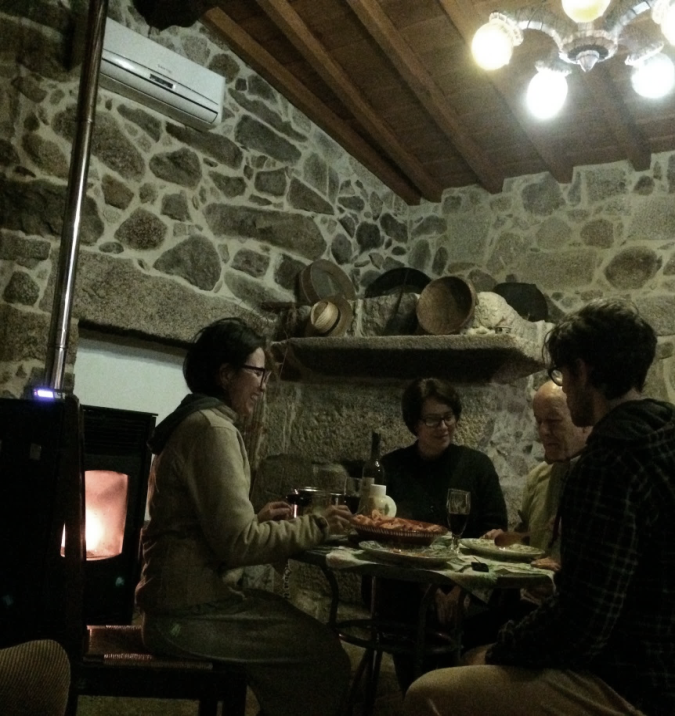 TCR/Tecora
6ms-1/2.3 m3/h
Pitot
Testo 512
FTIR
Gasmet 
CX4000
Flow meter
Kurz 155
Gaseous (mg/Nm3) 13% O2
Particulate (g/kgF) emissions
Thermal efficiency (%)
Wattage output (kW)
© Tarelho, 2015
[Speaker Notes: Ftir = fourier transform infrared analyzer 

1- Moisture/Ash  (CE N14774/5;EN14961-2)
2-Elemental analysis 
(external lab)]
Performance: retrofitsOperation of wood stove (B) & heat recovery
Stove B
B+Chimney pre-heating
Performance: retrofits & automationGaseous (CO and TOCs) emissions (N=3)
The European Comission, “Implementing Directive 2009/125/EC of the European Parliament and of the Council with regard to ecodesign requirements for solid fuel local space heaters,” Off. J. Eur. Union, pp. 1–19, 2015. ANNEX II
Performance: automationThermal efficiency and PM emissions (N=3)
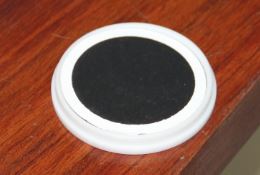 More inorganic matter…
E. D. Vicente, M. A. Duarte, L. A. C. Tarelho et al, “Particulate and gaseous emissions from the combustion of different biofuels in a pellet stove,” Atmos. Environ., vol. 120, pp. 15–27, 2015.
Advanced interventionsField investigations
CO, TVOCs
variations
Particles
size ranges
PM2.5 
temp/RH
CPC/temp-RH (UFP)
variations outdoors
CPC/temp-RH (UFP)
variations indoors
Low energy house in Oslo, Norway
Foto by Barbosa, 2014
R. L. Carvalho et al, “Wood-burning stoves in low-carbon dwellings,” Energy Build., vol. 59, pp. 244–251, 2013.
Advanced interventions
Emerging devices
Aduro smart response, Denmark
Hwam auto-pilot, Denmark
Digital
Manual
Advanced interventionsOverheating & energy savings
>50% supply
Primary heat!
Overheat
Overheat
Smart control
Manual
Smart control
ca. intake out
Area~120-400 m2
Old
New
Advanced interventions
”Draft design” & variations on IAQ
IAQ
#/cm3
digital
Old chimney & 
Indoor intake
manual
New envelope &
Indoor intake
Background
New houses &
Outdoor intakes
Lightning
Time (hours)
Refilling
Outcomes & further workHousehold wood-heating interplays
TRADITIONAL
”smouldering”
IMPROVED
”burning with flames”
ADVANCED
”ash & oxidative”
High losses
Mid losses/wattage
Low losses/wattage
Eg. Europe
Eg. Southern EU
Eg. Scandinavia
New testing approaches of the actual interplays are recommended to support innovation and air quality management processes…
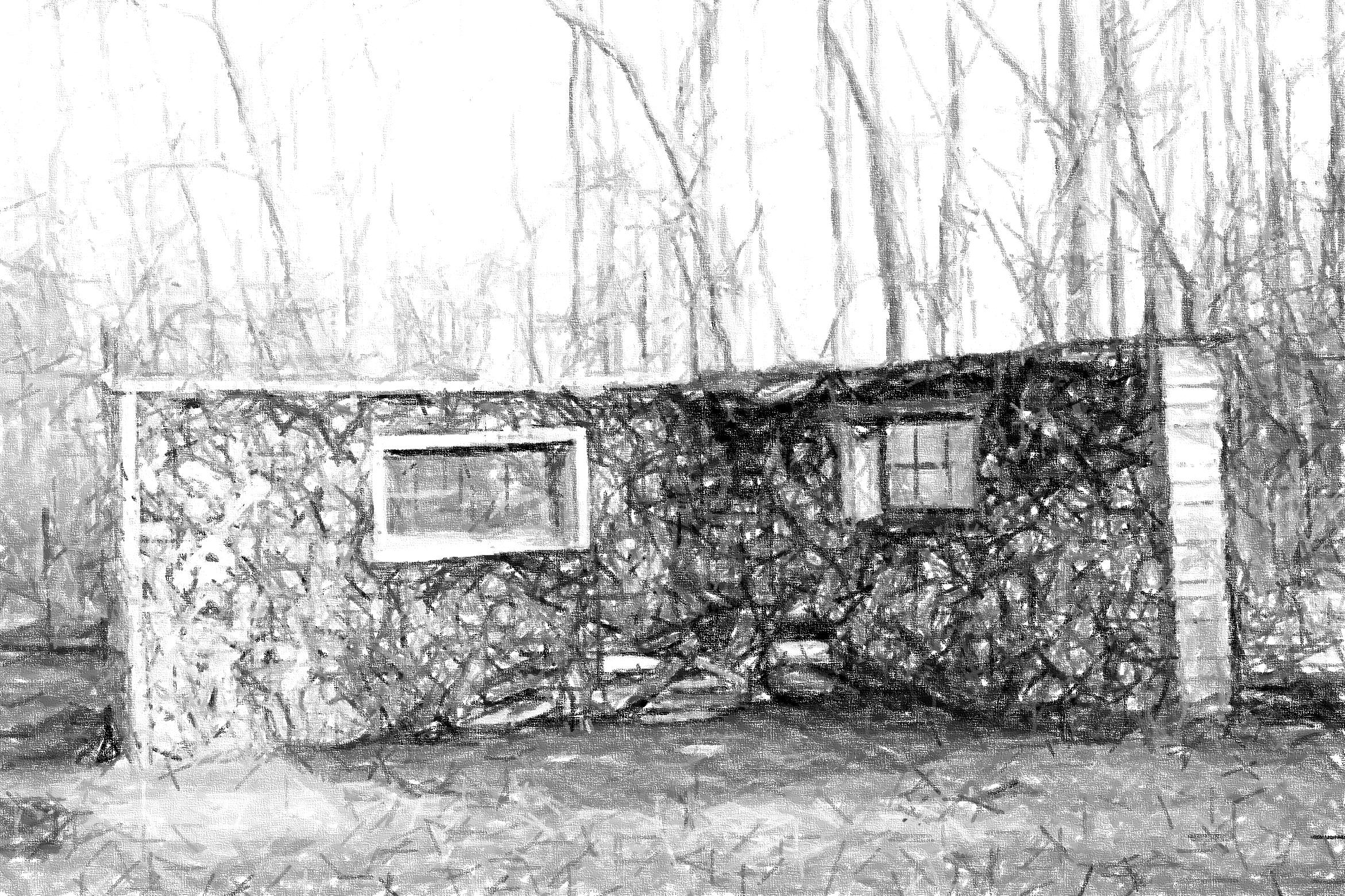 Thanks for listening!
https://woodburningstovesblog.wordpress.com/